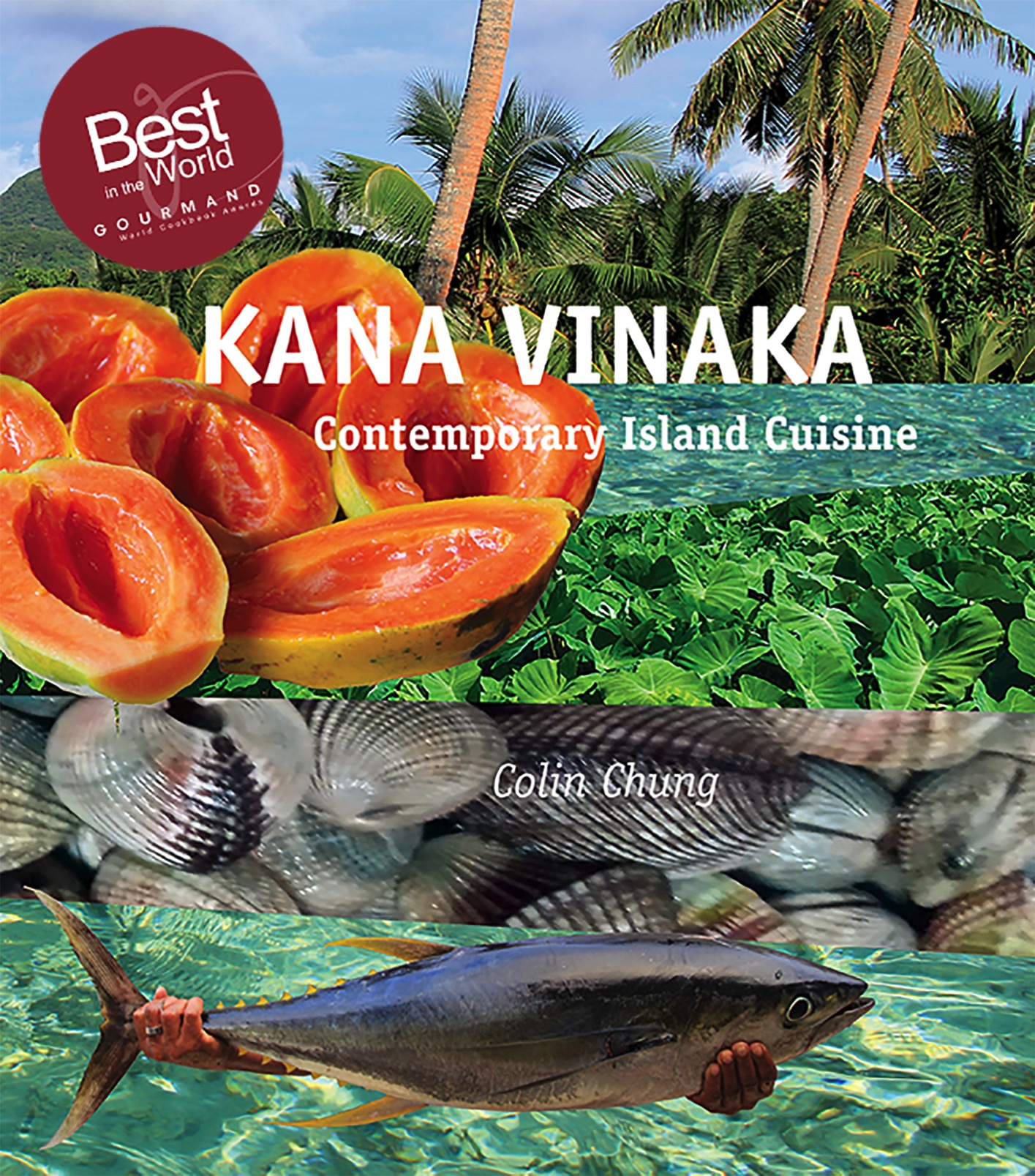 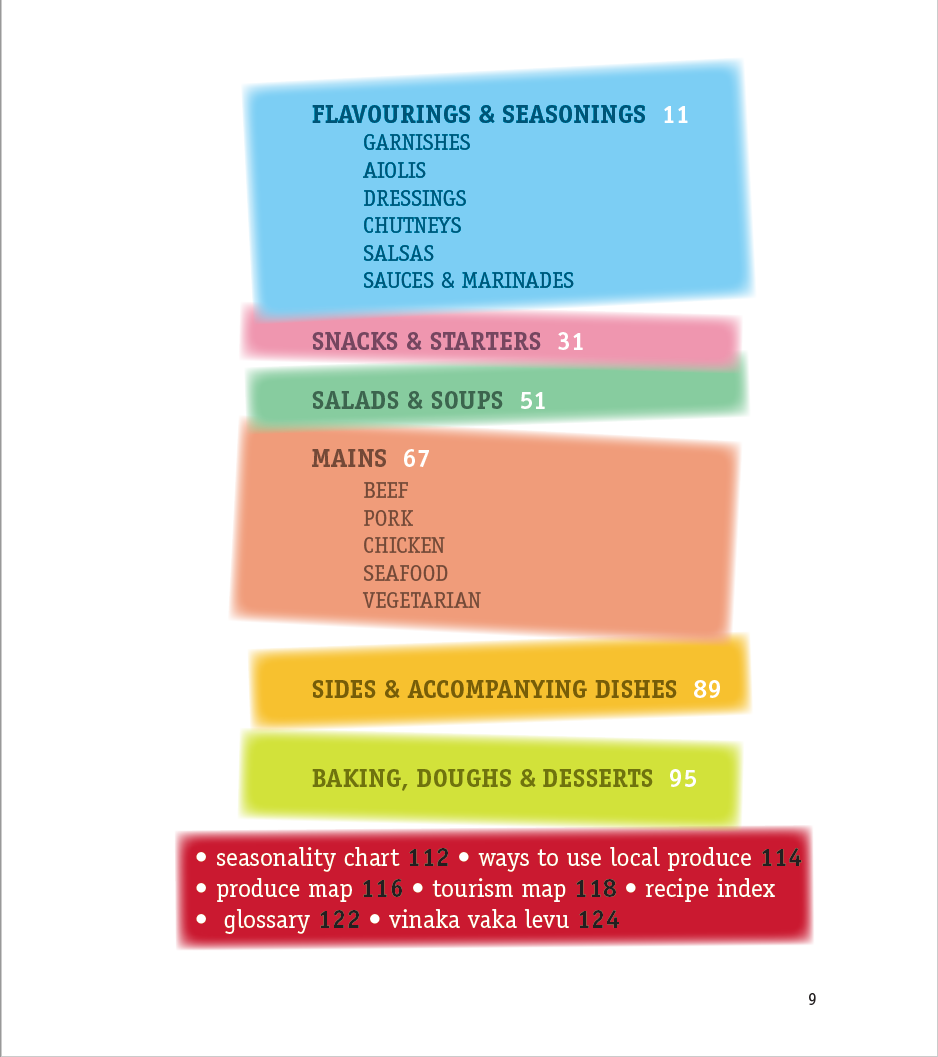 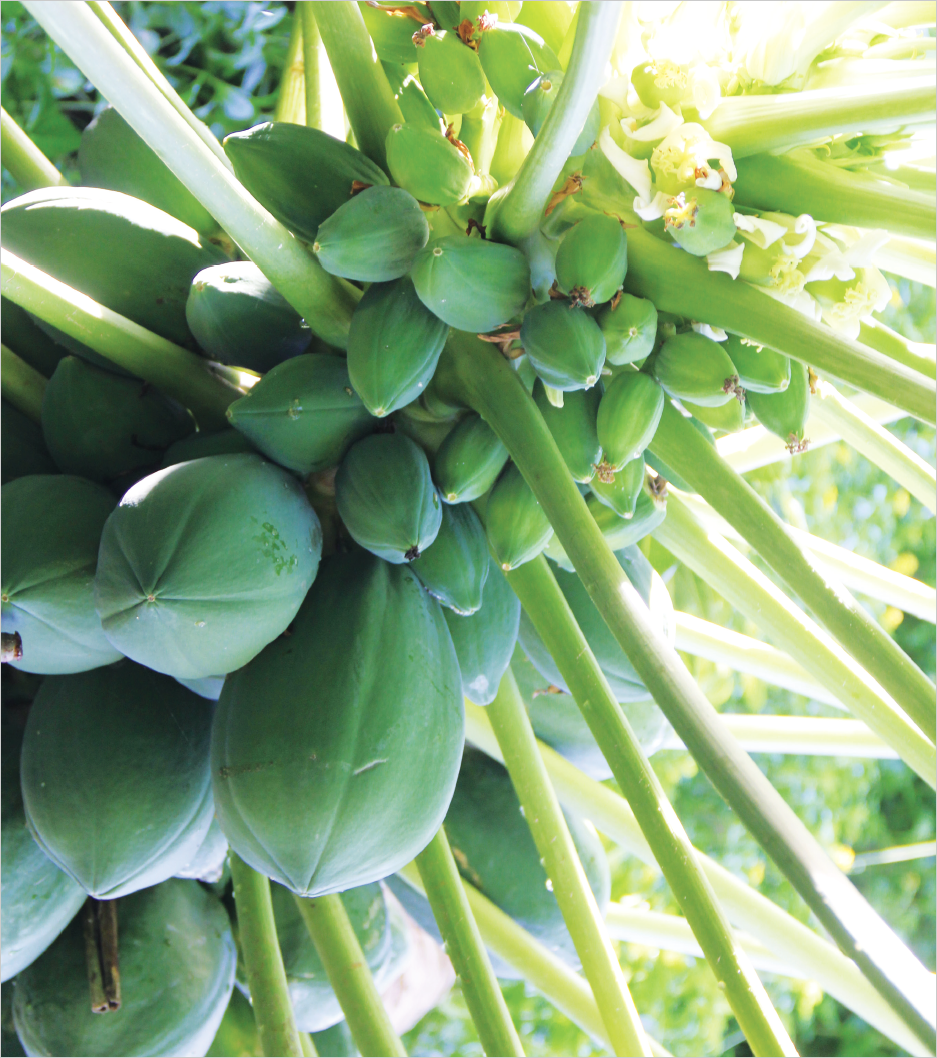 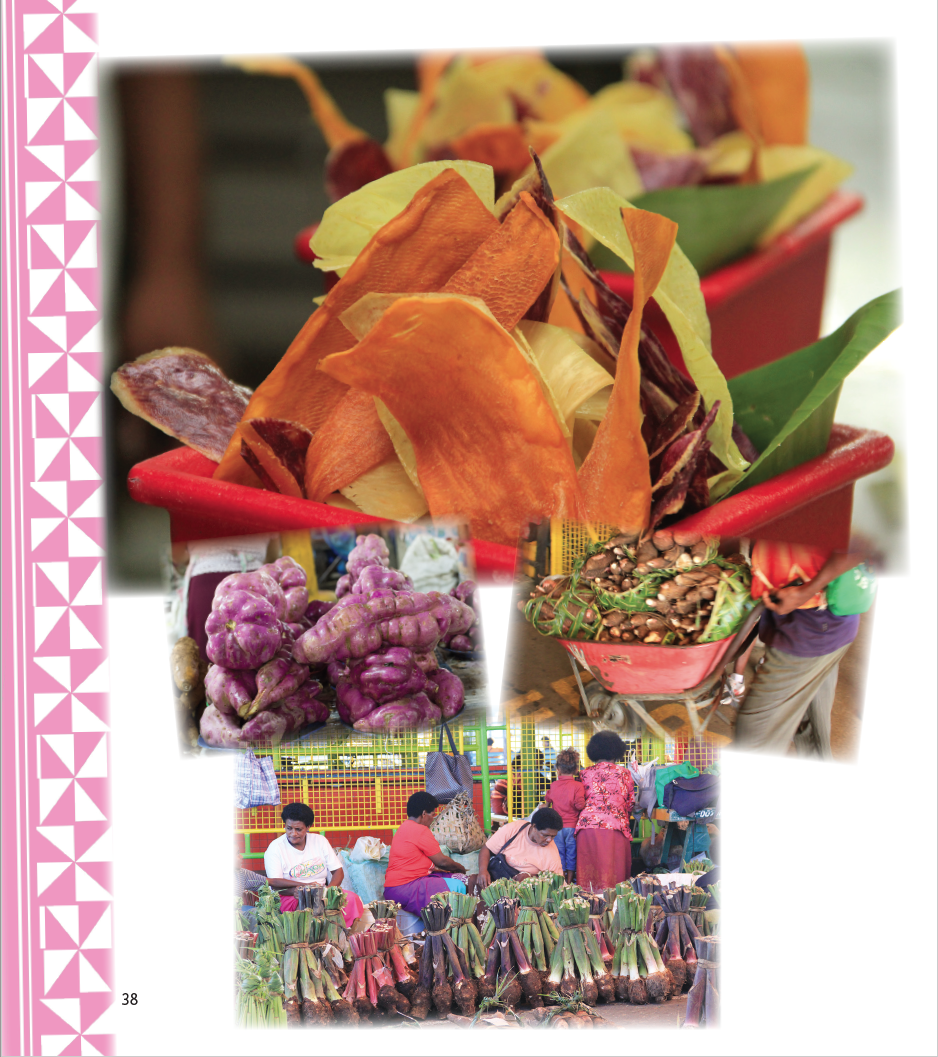 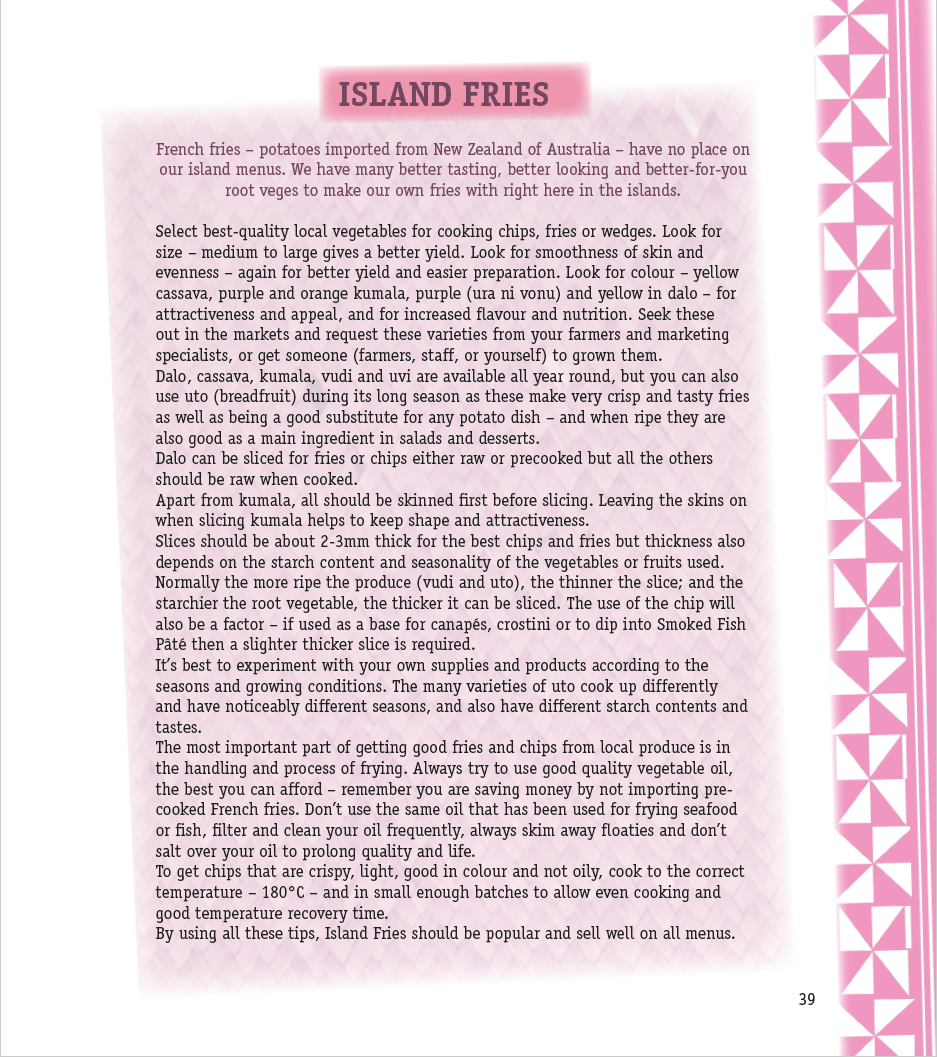 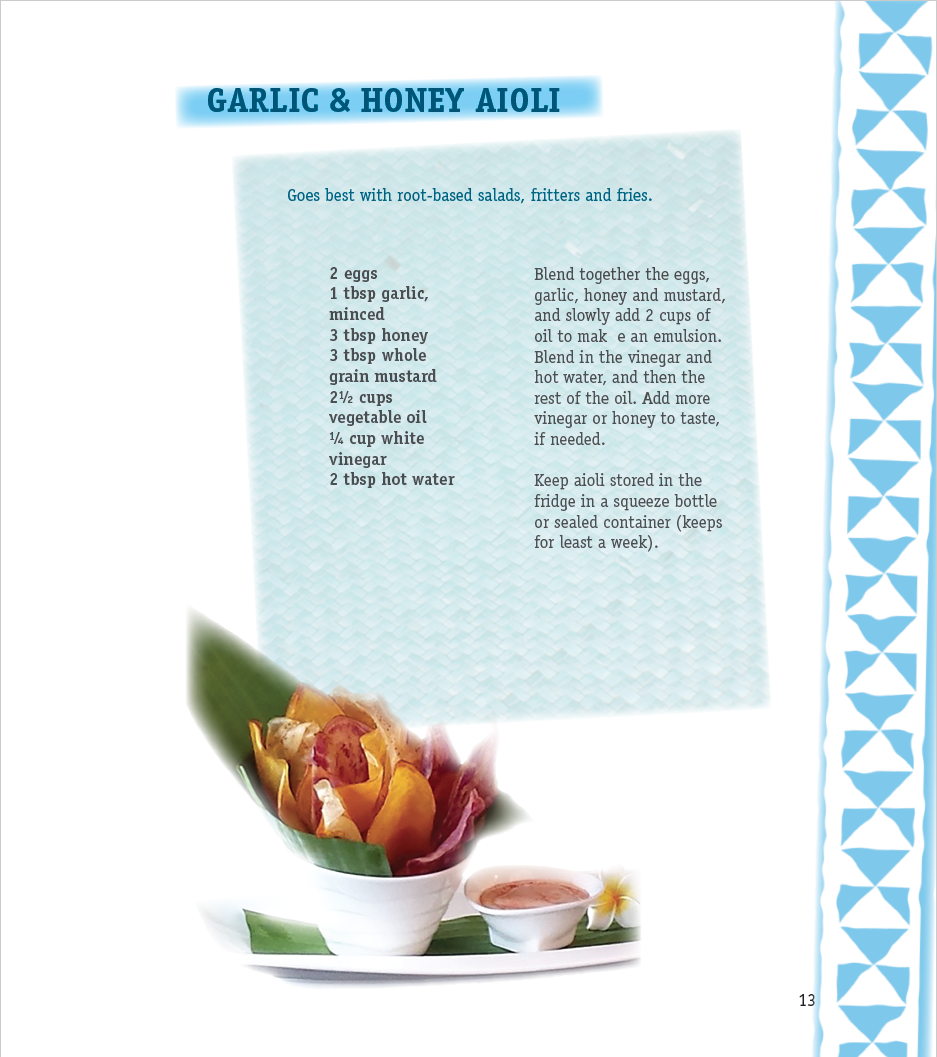 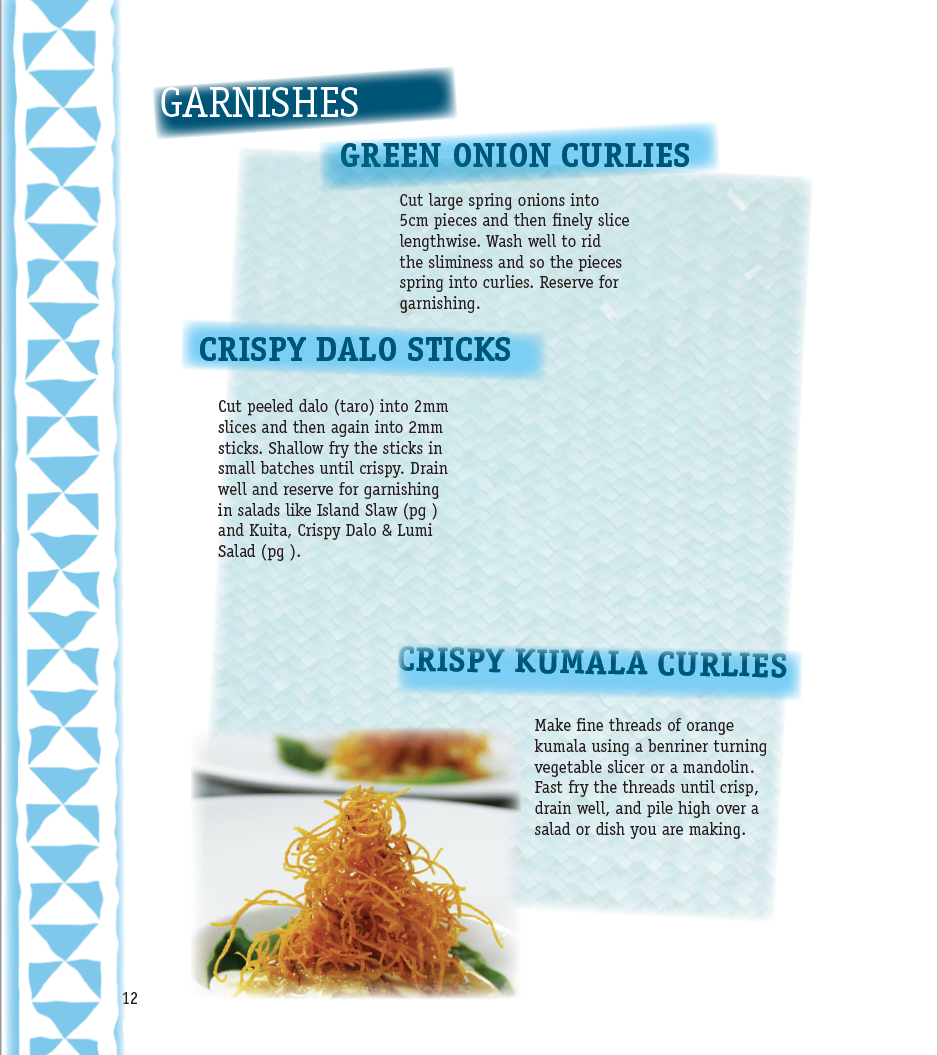 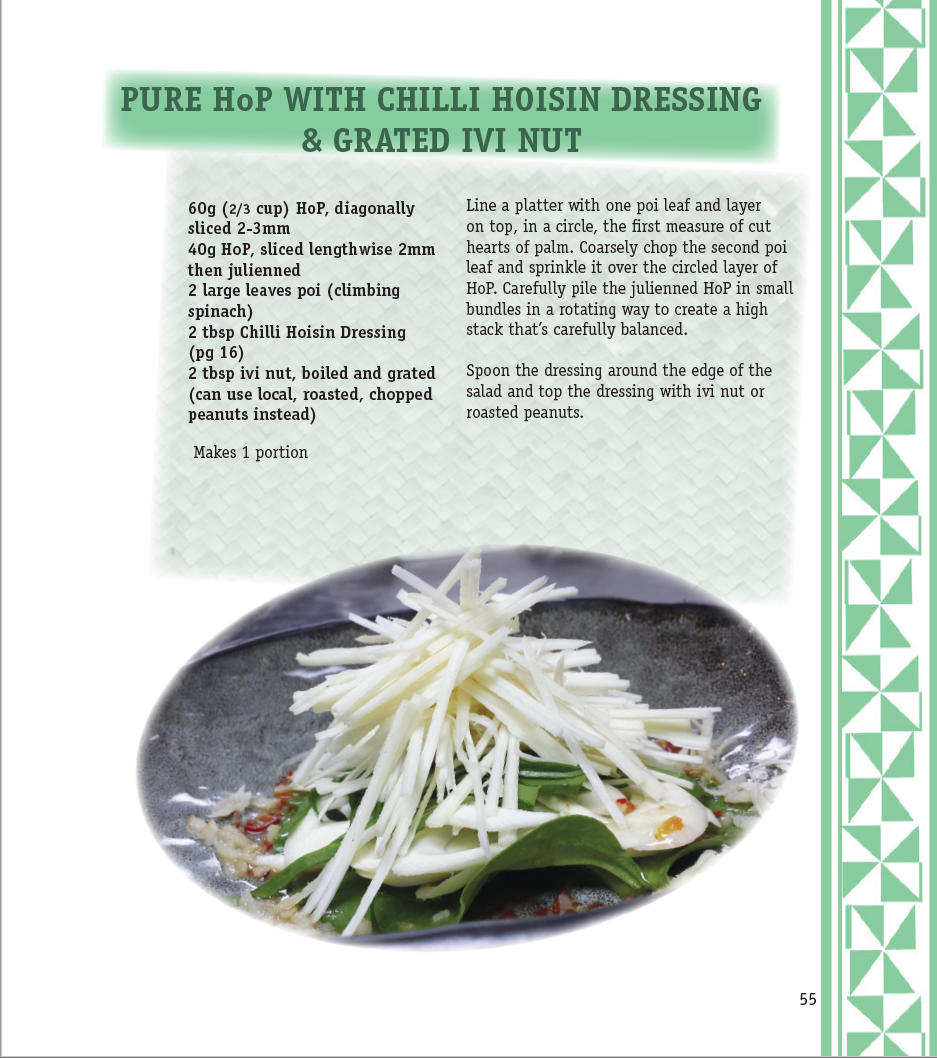 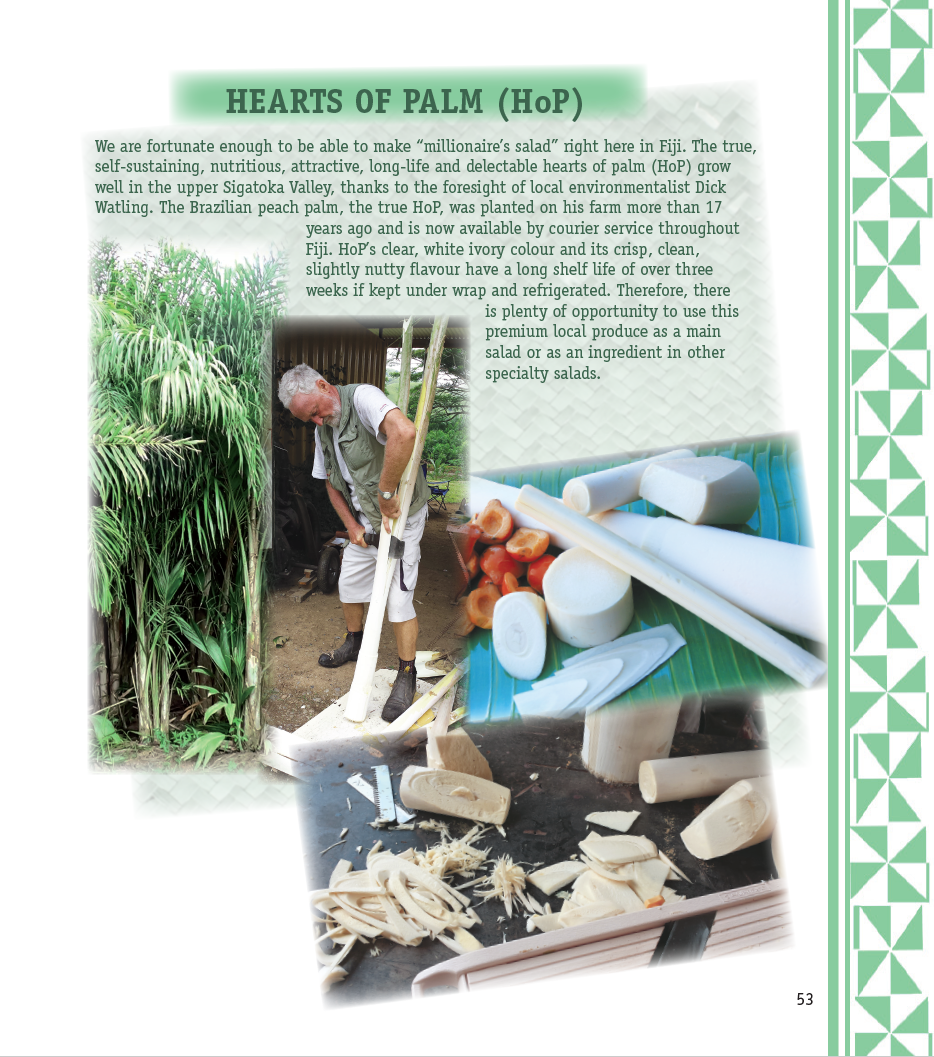 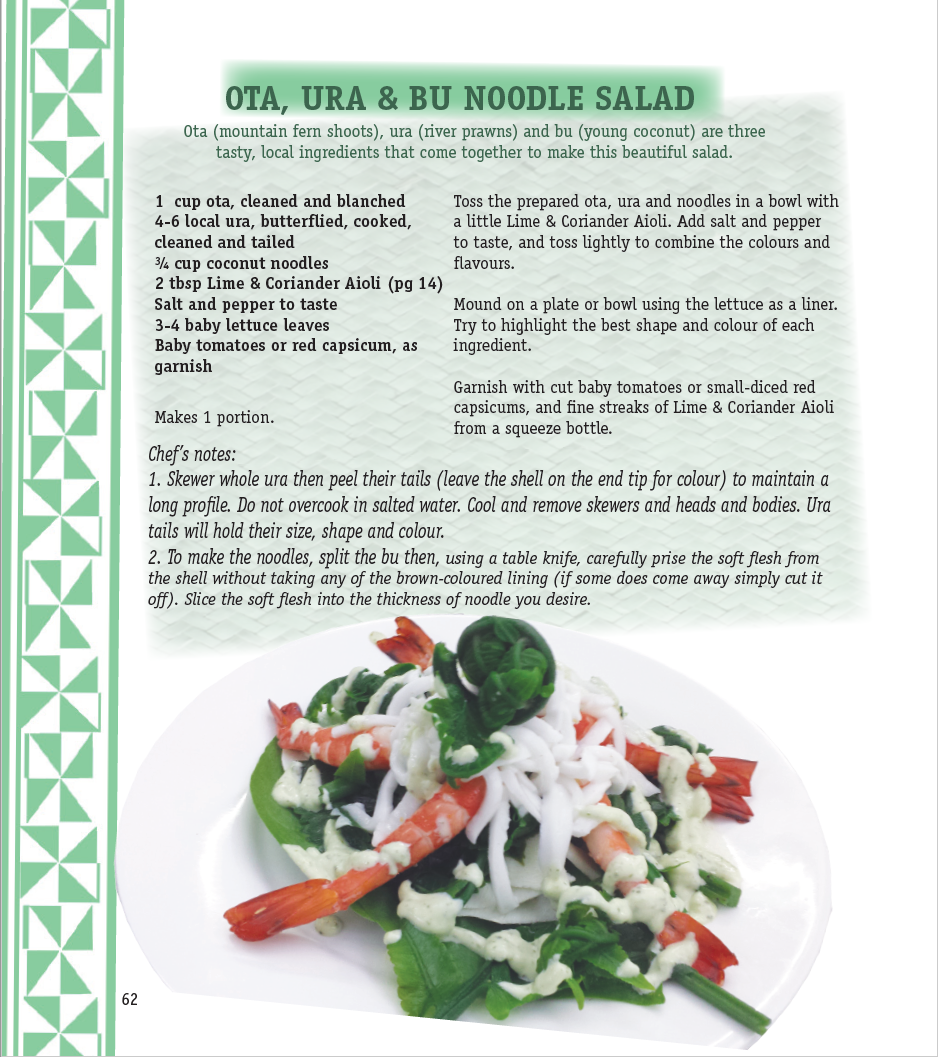 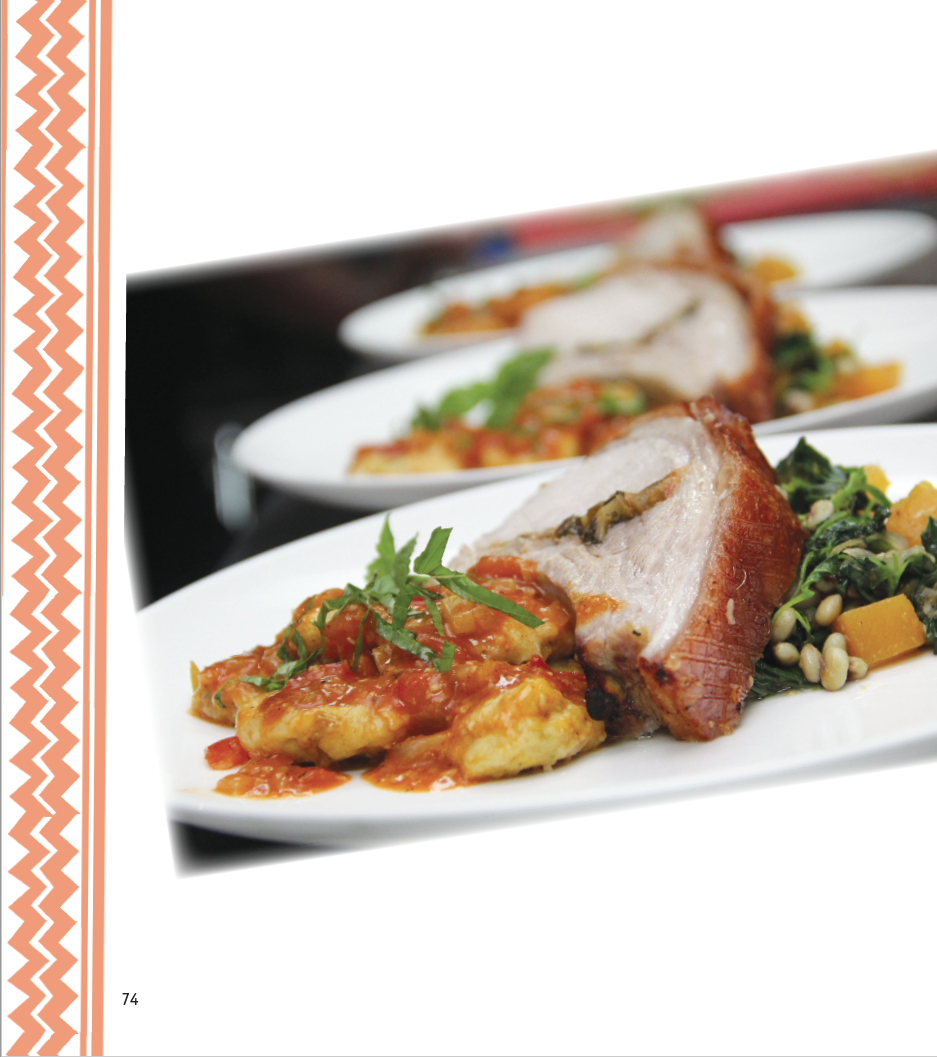 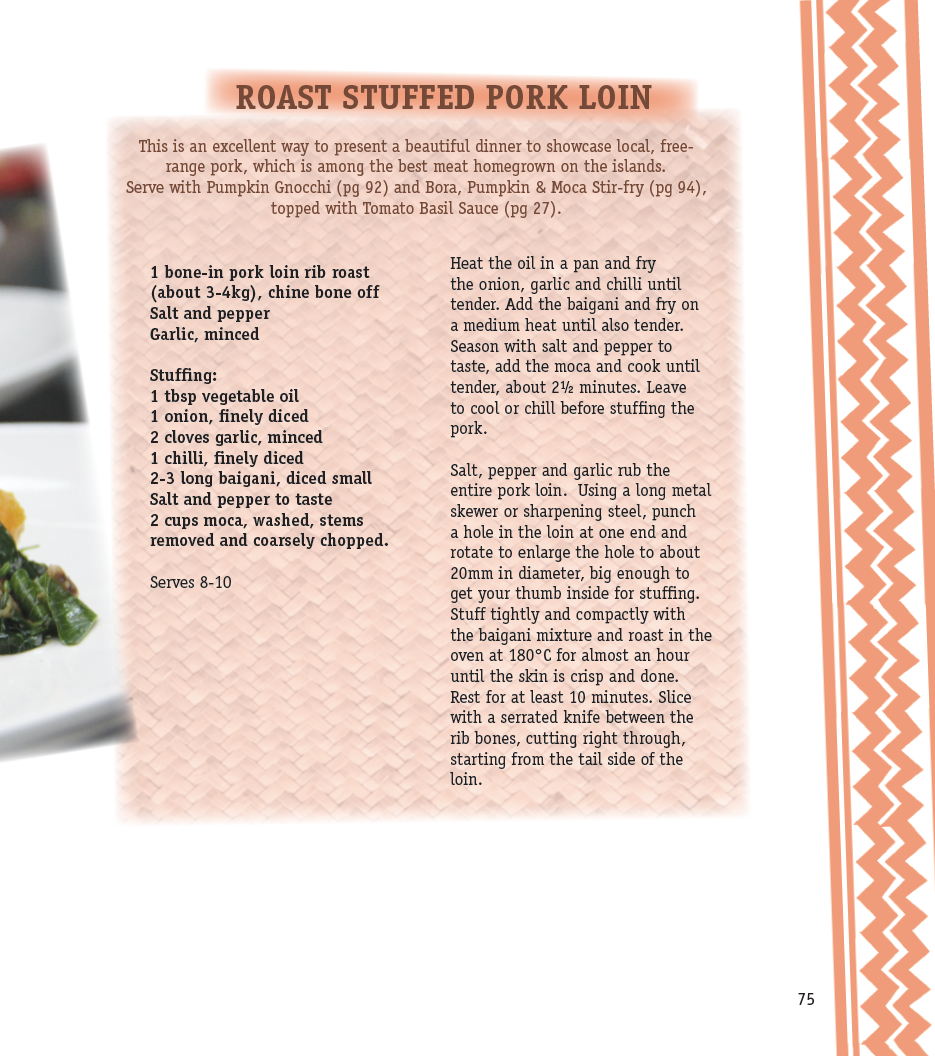 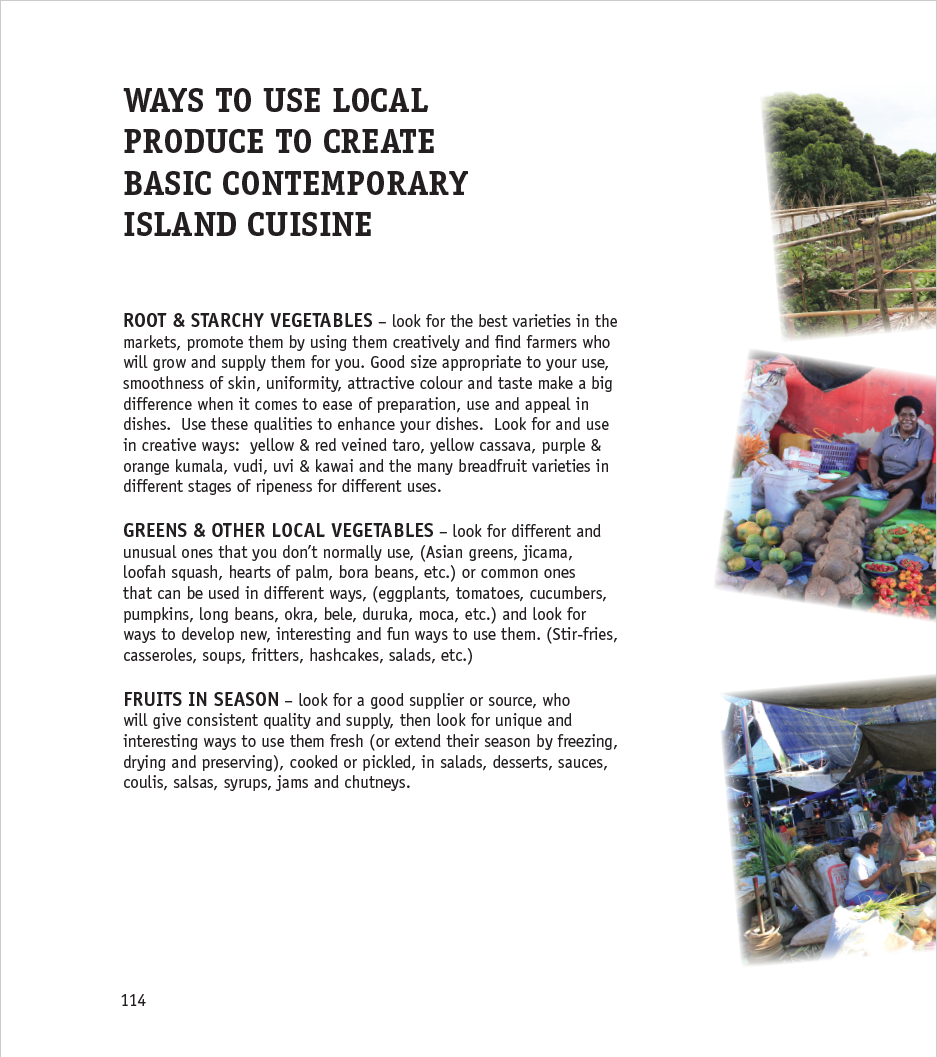 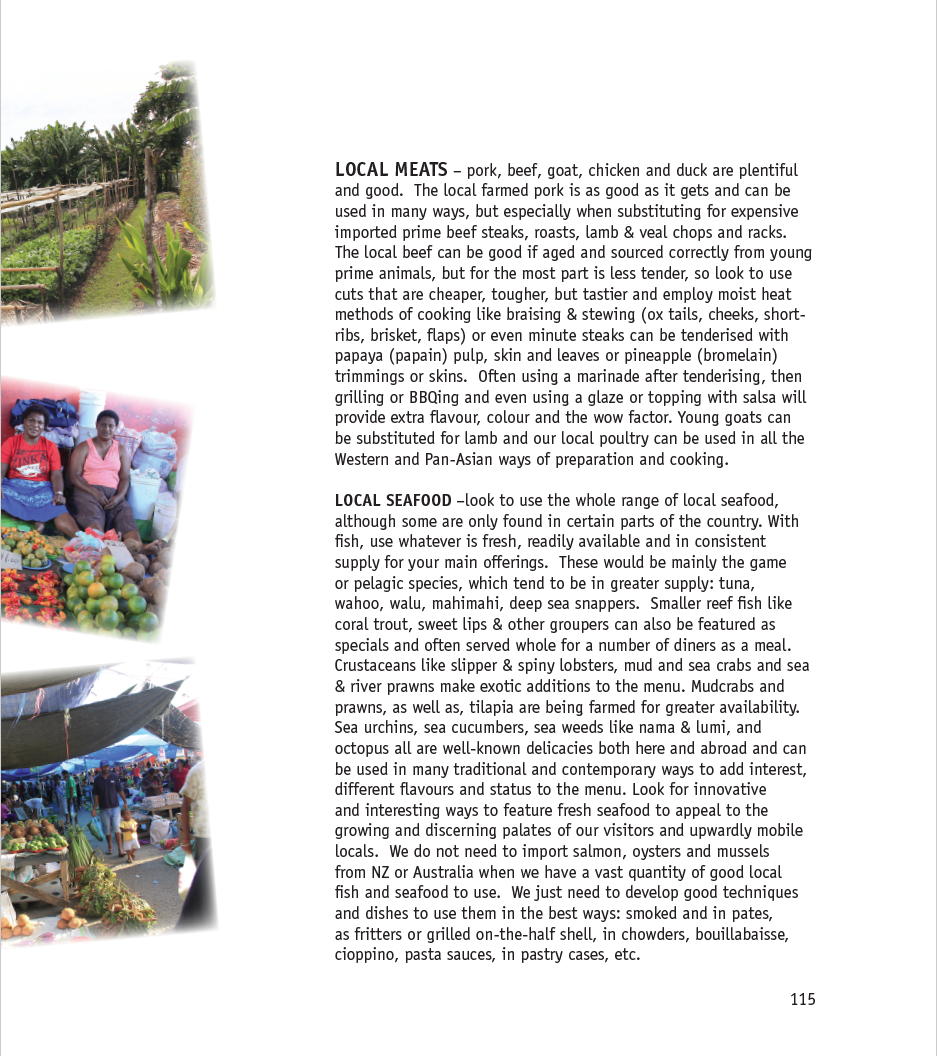 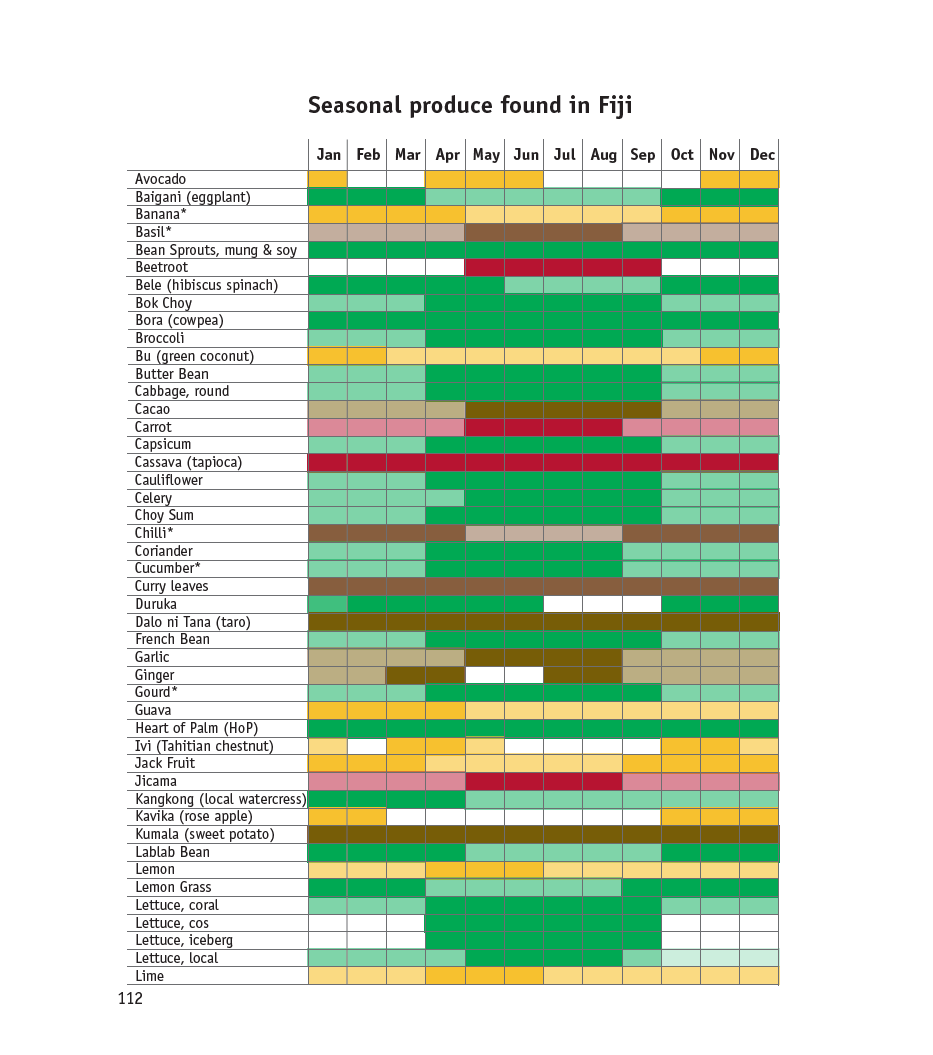 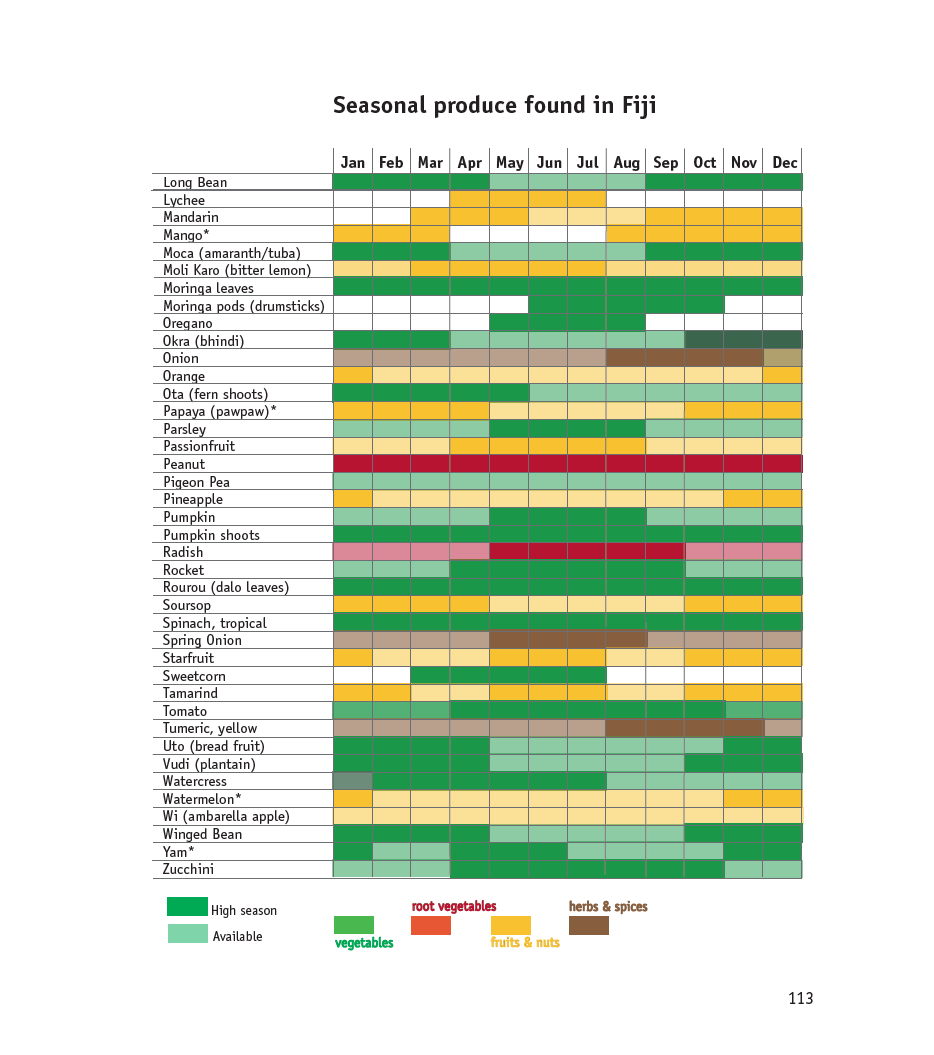 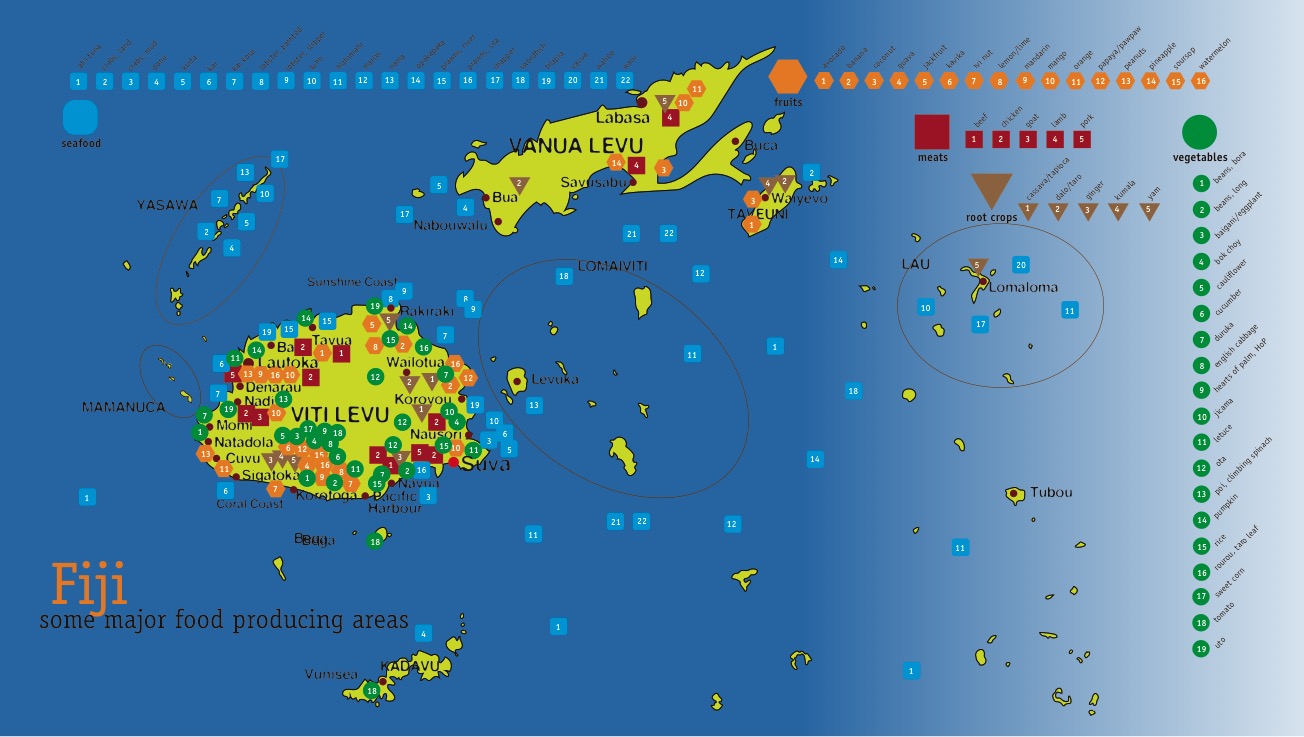 AGRI-TOURISM TRAINING WORKSHOPS CONDUCTED;
SPTO Pacific Island Culinary Workshops – Nadi, Apia & Savaii in Samoa, Tuvalu and Munda, Solomon Islands
MoA & MITT jointly sponsored CTWs – Botaira, Yasawas, Beachouse, Coral Coast
MoE CTW workshops – Suva and Nadi  
Other private workshops:                
Novotel Nadi 2 sessions to reduce food cost and learn to use as much local produce as possible. 
Captain Cook Cruises similar, week long cruise to show best use of seafood and vegetarian alternatives
………….continued
Raffe Hotel Group - Plantation, Lomani, Gateway (lower food cost, increase use of local produce in new dishes)  
	RFMF – upgrade army cooks Suva
	Uprising Resort (co-share with SSC, Nanuya, Talanoa Treks
Proposed and planned Culinary Training
MoA-MITT Sun Coast & Savusau 2019
 MoE August 2019
 BSP Life – staff and High Value Clients, video    clips for general public
 FNU – inclusion in new courses (NTPC new courses, cookery classes to include better use of local produce in creating Contemporary Island Cuisine )
Novotel Nadi Culinary Training and Menu Modernisation
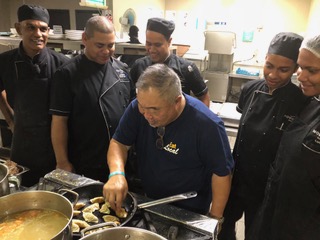 Ministry of Agriculture & MITT CTW at Beachouse
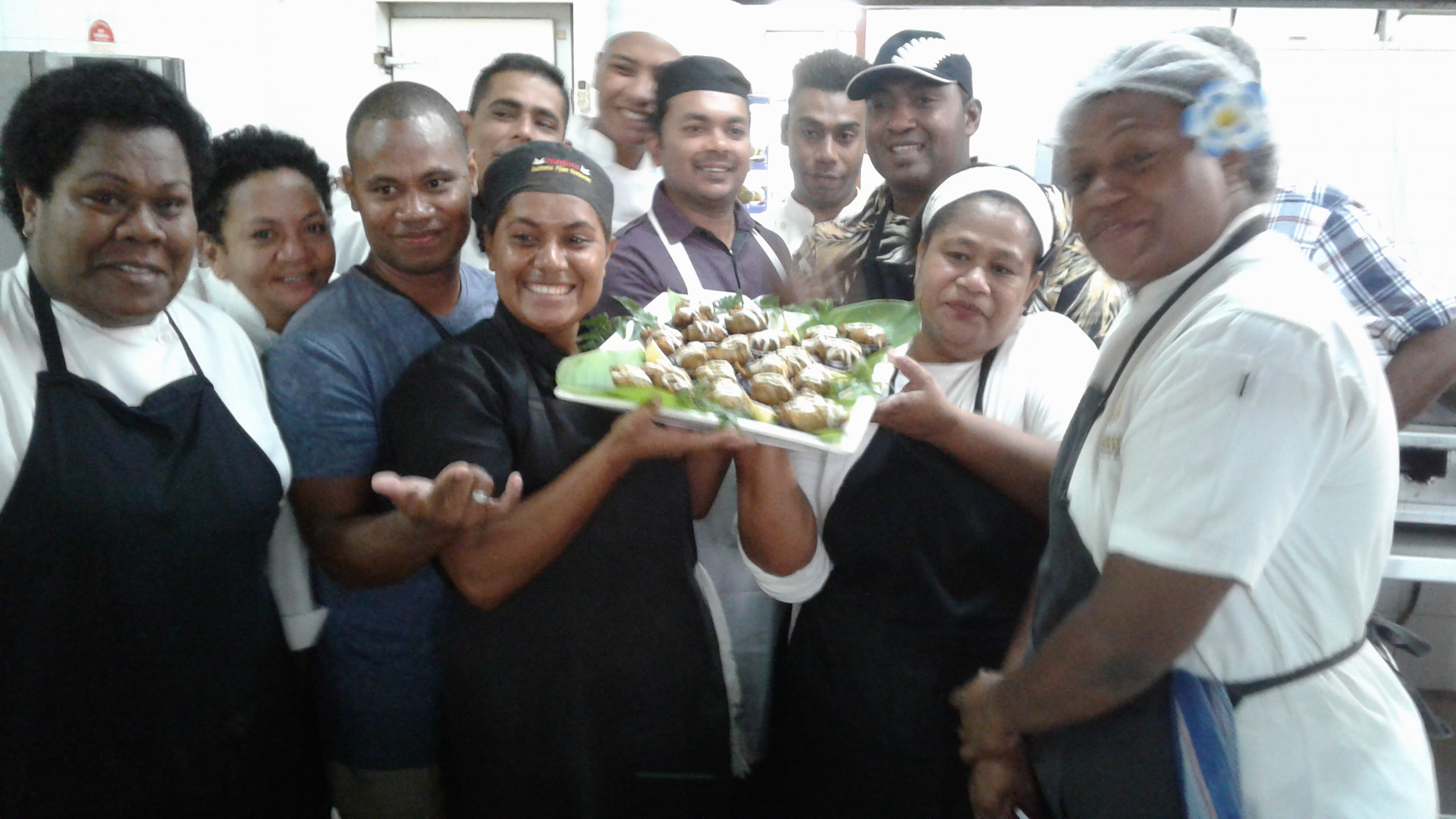 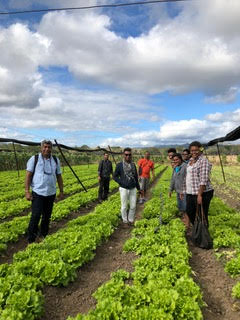 MoA-MITT Sigatoka Farm visit
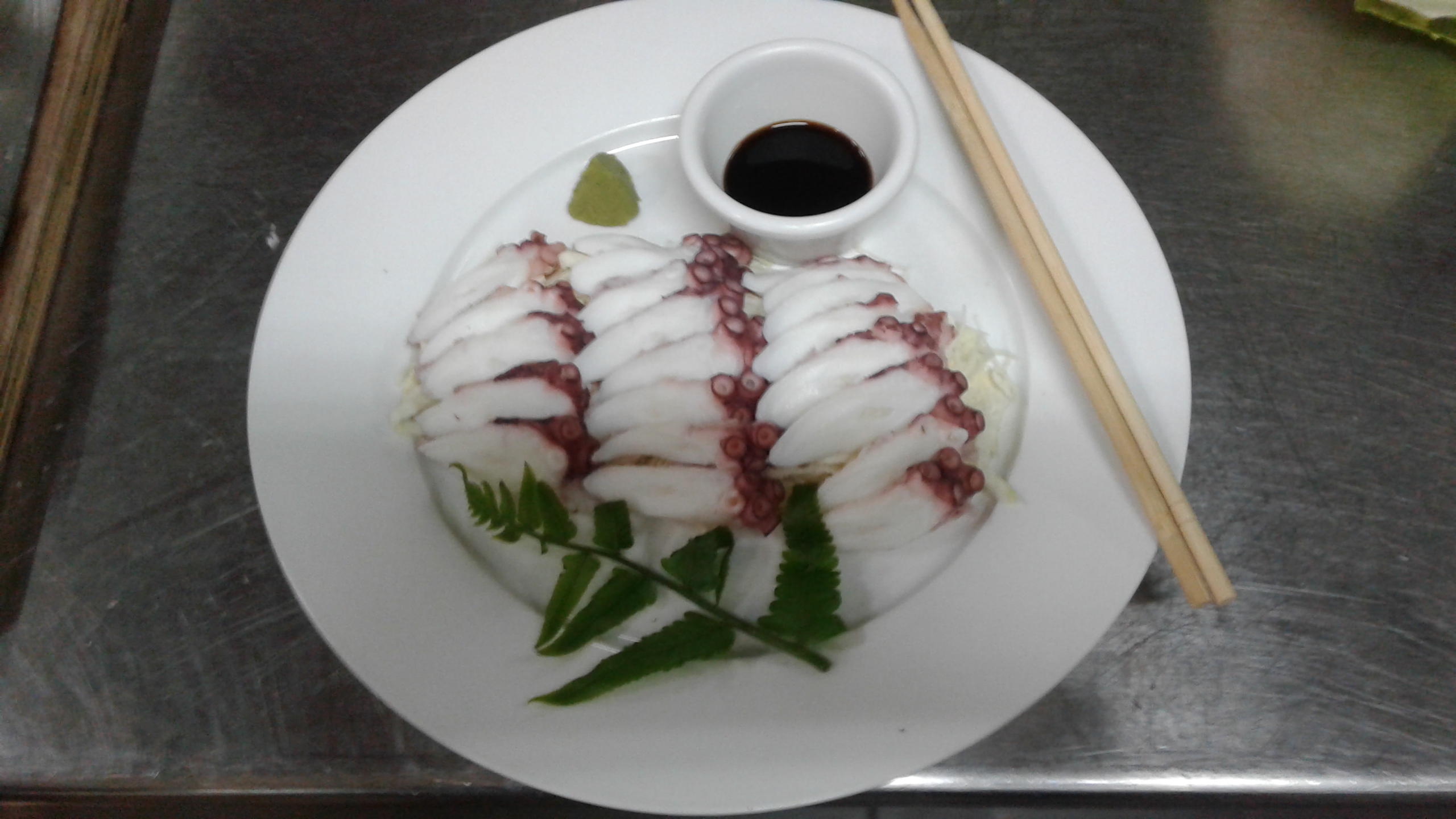 Uprising Resort Culinary Training Workshop  with invited participants
Royal Fiji Military Forces training in MoE facility
Suva Master Class & Kana Vinaka dinner at Paradiso
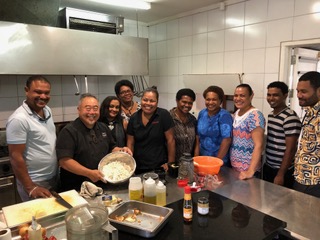 Flavours of Fiji Cooking School
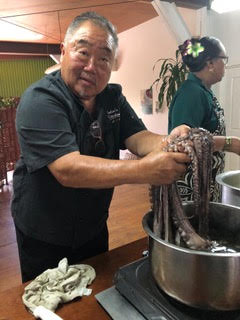 Ministry of Education
Home Economics teachers, Technical College lecturers and   Boarding House cooks
SPTO Tuvalu training
Nanuku 5 star dinner for house guests and visitors from Suva
Munda, Solomon Islands CTW
MoE CTW 2
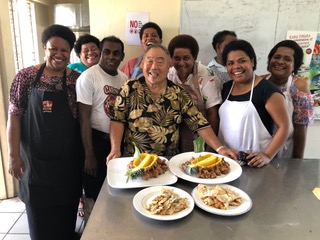 Captain Cook Cruises – new vegetarian menu inclusions
CTW  potato substitution
Morning Tea (10-10:30qm)
 Discussion, demonstration, production of SUBSTITUTES FOR POTATOES (10:30-1pm)
Island Fries & Chips, garlic honey aioli                                                                Hashed Local Root Vegetables     			   Mashed Combos (pumpkin & kumala)  	          Dalo & Moca Hashcakes   					                     Dalo or Pumpkin Gnocchi   
                                                                                             
Lunch Break (1-1:45pm)
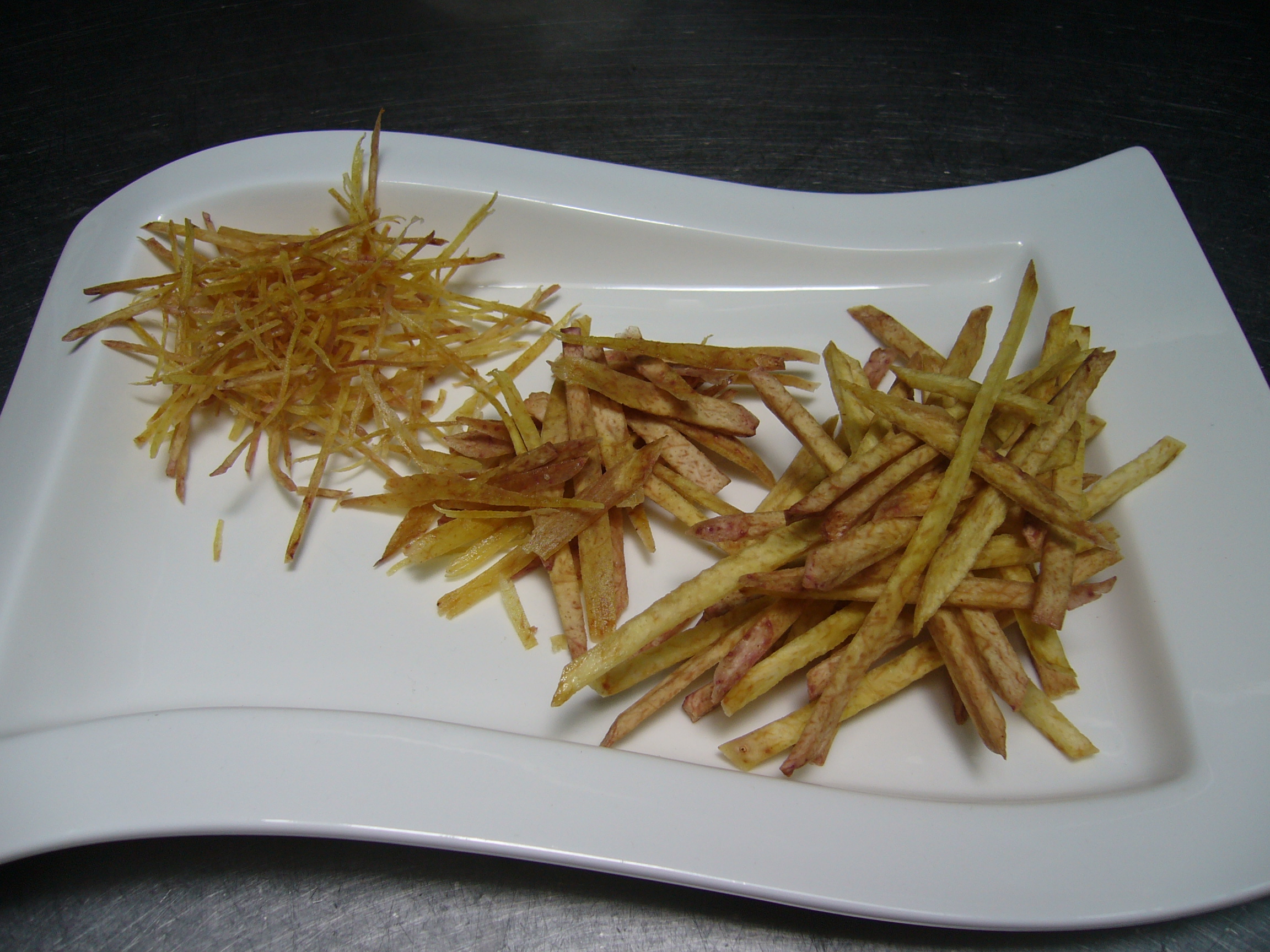 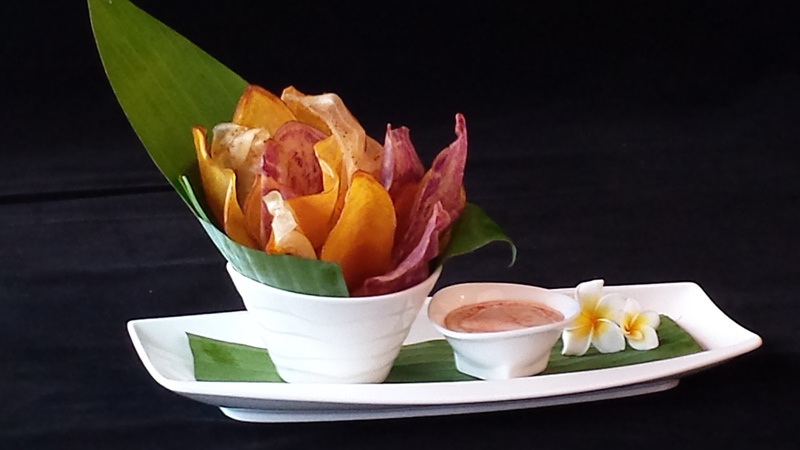 TUESDAY: Discussion, demonstration, production of LOCAL VEGETARIAN & VEGAN. (8-1pm)
Pulled Jackfruit (Pork)  				             Jackfruit & Bora Tex/Mex Chilli  		             Vegetarian Bolognese  				           Uto wafers, carmelised onions, feta
Morning Tea (10-10:30am)
Island Nachos of Yellow Dalo Chips, Vegetarian Chilli & Cheese 	   
Jackfruit and Eggplant Moussaka  		      Gluten-free Vegetarian Lasagna
Chef’s Capacity BuildingHow and Where to?
1. Find a way to fund a book for each  Pacific Island nation  to show the special value and variety of their local produce, traditional foods and customs as well as Contemporary Island Cuisine in each country as is shown in Kana Vinaka  which they would be proud of,  and can be used as an effective training tool.
2. Funding to train expatriate chefs and General Managers new to the islands
3. Introduce a basic week long Kana Vinaka training session in all first year cookery courses, and including market gardening
4. Cooking school lecturers to be up skilled on using local produce in contemporary ways for the hospitality  industry
5. Funding for linking farmers with local nearby resorts 
6. Introduce new varieties of fruit and vegies that will do well here and can be used effectively to feed locals and visitors alike
7. Assist farmers with seeds, irrigation, better growing methods – stop subsiding sugar and support these farmers to grow market garden crops that are needed to feed locals and visitors
EAT LOCAL
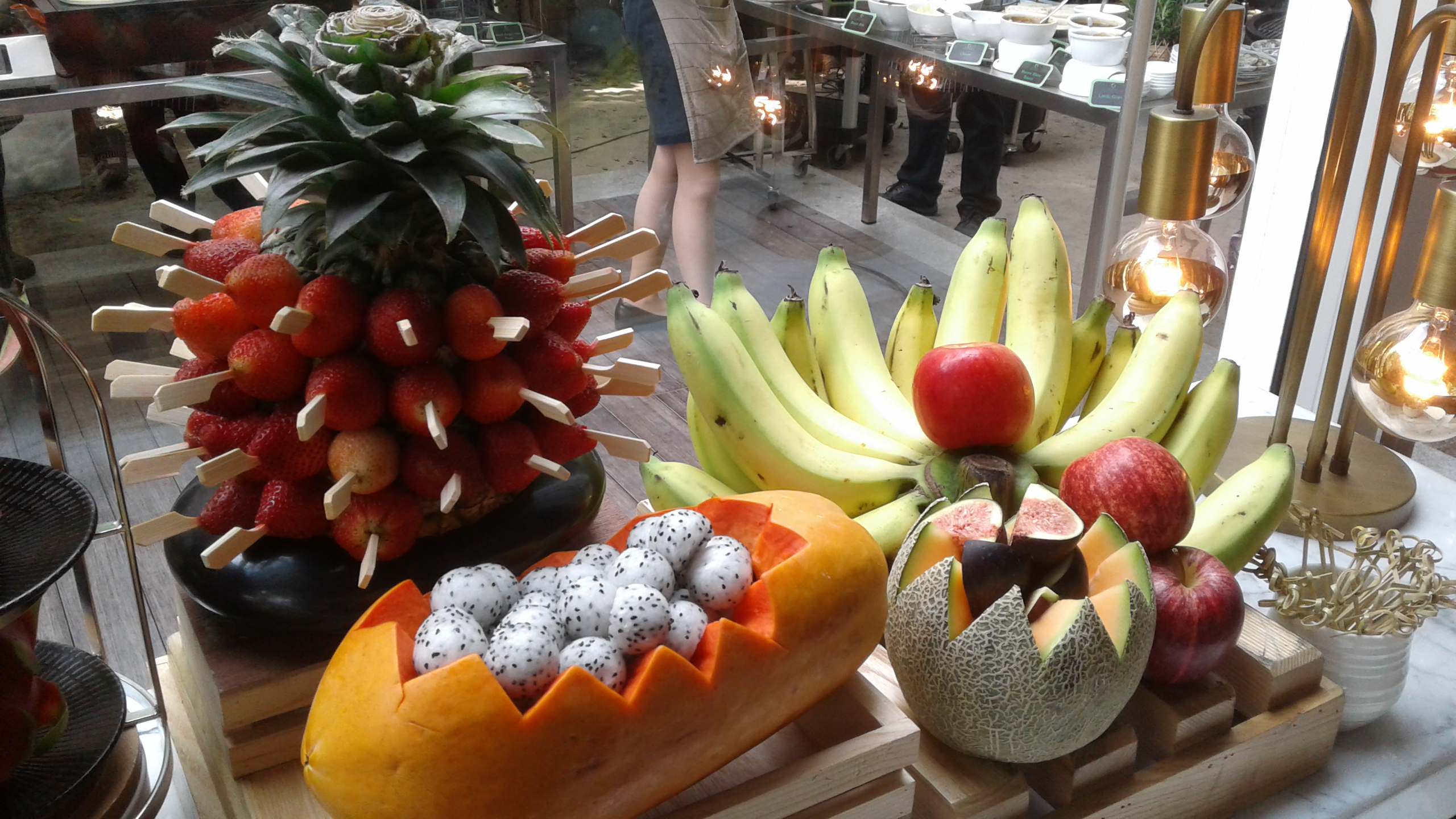